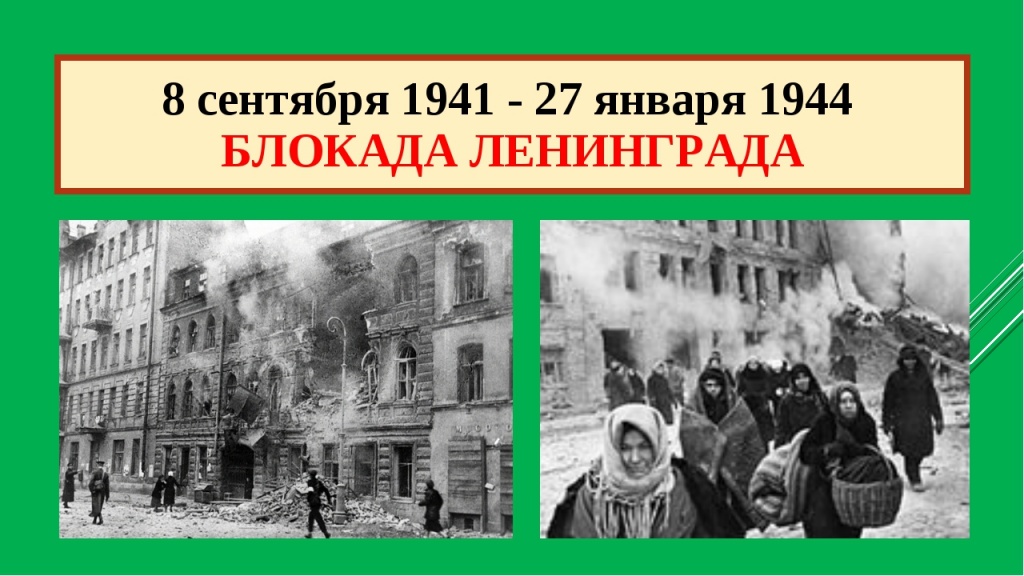 Детям о блокаде Ленинграда
Фашисты решили уничтожить город , стереть его с лица земли , уничтожить ленинградцев.
К концу сентября город был блокирован фашистскими войсками. Не сумев захватить город, противник решил сломить наш город блокадой, бомбардировками с воздуха.
За время блокады фашисты выпустили по городу 150 тысяч снарядов, сбросили 5 тысяч бомб. Было разрушено и сожжено снарядами и бомбами 3174 здания.
Какое – то время ещё работали школы. Сидели в пальто и шапках в  нетопленном  классе, голодные. Электричества  уже не было, в квартирах горели коптилки – баночки с с горючей жидкостью, в которые вставляли маленький фитилёк.
Очень тяжёдым  было снабжение продовольствием и водой. С 20 ноября 1941 года нормы на хлеб стали совсем низкие : рабочие в день получали 250 граммов хлеба , а дети и служащие  по 125  граммов хлеба.
Кусочек хлеба был так мал, что вес его даже не ощущался в руке. В городе не работал водопровод, канализация, не было электричества, топлива, стоял транспорт.
Очередь за хлебом
Жители истощённые голодом, обессилившие , жили в холодных квартирах с выбитыми стёклами, а зимой был – 41  градус, за водой ,ходили к реке Неве.
Ледовая трасса по Ладожскому озеру начала действовать с 21 ноября 1941 года, Шли днём и ночью по льду озера машины и доставляли в город тонны продовольствия, вооружения, боеприпасов.
Грузовики шли по льду под постоянными бомбёжками, поэтому этот путь прозвали «Дорогой смерти».
Автомобильная дорога была названа «дорогой жизни». Она позволила не только ввозить в город продовольствие , но и вывезти из города больных и детей.
12 января 1943 года войска Ленинградского и Волховского фронтов перешли в наступление. Через 6 дней ожесточённых боёв кольцо блокады было прорвано.
И всё же город ещё оставался прифронтовым, Враг стоял у его стен. Авиация врага ещё обстреливала жилые дома.
Через год, 27 января 1944 года, в честь разгрома фашистских  войск под Ленинградом; прозвучал над Невой торжественный салют : 24 залпа из 324 орудий.
Битва за Ленинград закончилась. В течение 900 дней ленинградцы боролись и отстаивали свой город. Ни голод и холод, ни авиации , ни арт.обстрелы не сломили славных защитников города.